Authenticated Online Data Integration Services
Qian Chen, Haibo Hu, Jianliang Xu
Hong Kong Baptist University
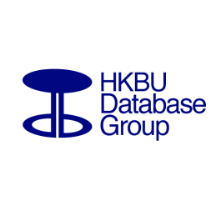 Authenticated Online Data Integration Services
1
Data Integration Services
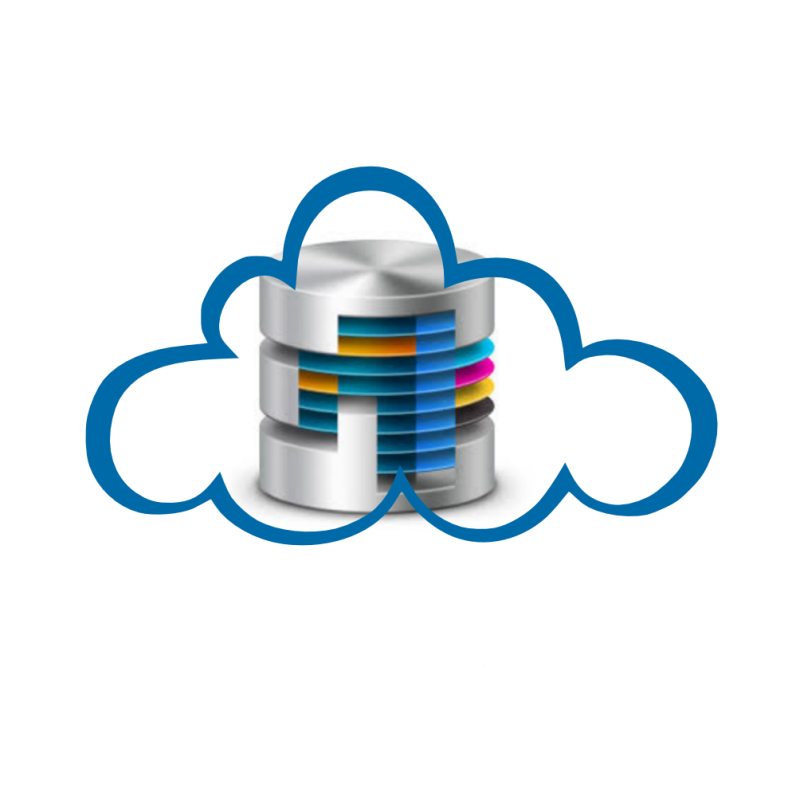 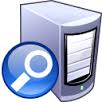 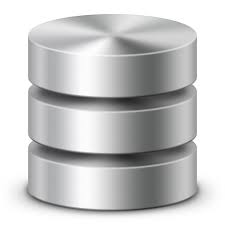 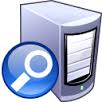 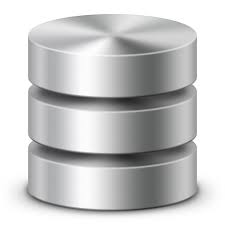 Integration 
Server (IS)
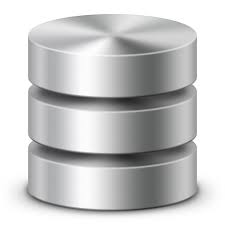 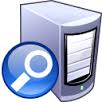 Query
Result
Data Sources
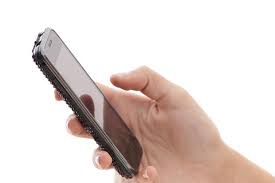 Combining data from multiple sources
Providing users with a unified query interface
Client
Authenticated Online Data Integration Services
2
Example: Metasearch Engines
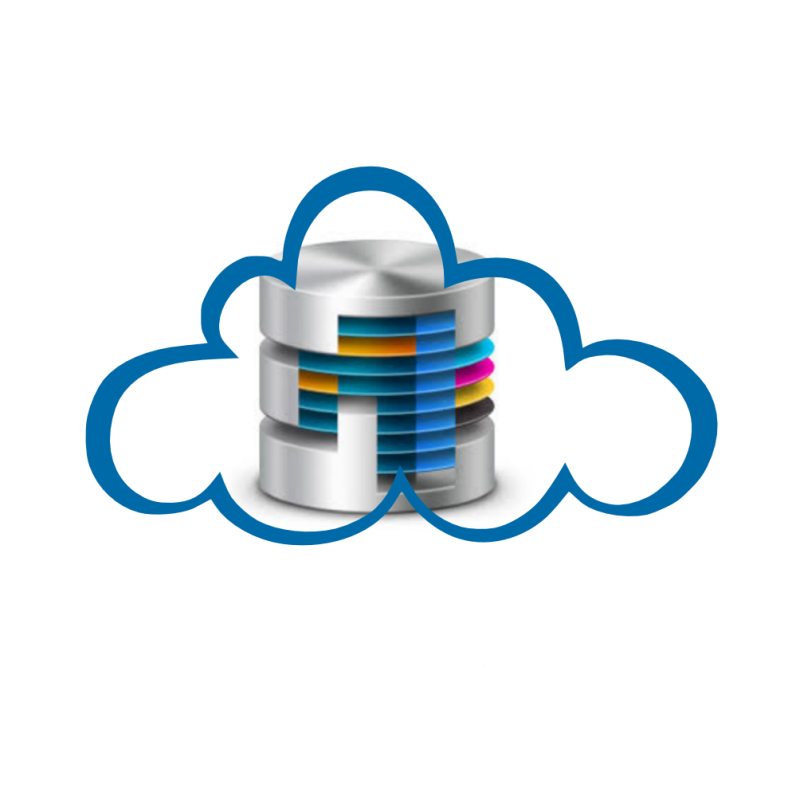 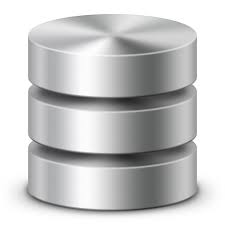 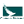 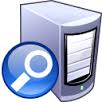 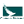 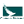 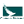 Integration
Server (IS)
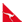 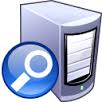 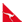 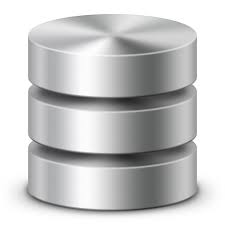 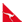 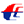 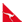 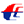 HK -> MEL
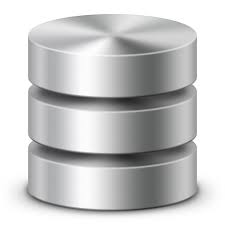 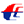 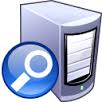 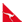 QF30
Price: $594
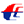 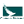 CX105
Price: $617
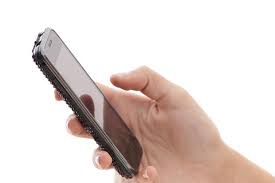 Incorrect results
Hacking attack
Incomplete search
Program bug 
In favor of sponsor
Airlines
Client
Authenticated Online Data Integration Services
3
More Examples
Meta-analysis
Life science research (e.g., virus spread and disease control) requires collection of disparate datasets
Example: DataNet
The server may be compromised by cyber attack
Collaborative data fusion
Online collaborative data platforms
Examples: Wikipedia, Wikisensing, Wikidata
May alter some critical results due to political or financial reasons
Authenticated Query Processing
Enable clients to verify the correctness of query results
Authenticated Online Data Integration Services
4
Preliminaries: Merkle Hash Tree
Merkle Hash Tree (MHT)
?
Service Provider
Sign
{1, 3, 4, 5}
Client
Data Owner
Q=[1,1]
Verify
Dataset
Authenticated Online Data Integration Services
5
Roadmap
Authenticated Online Data Integration Services
6
Problem Definition
Authenticated Online Data Integration Services
7
Challenges
Authenticated Online Data Integration Services
8
Design Intuition
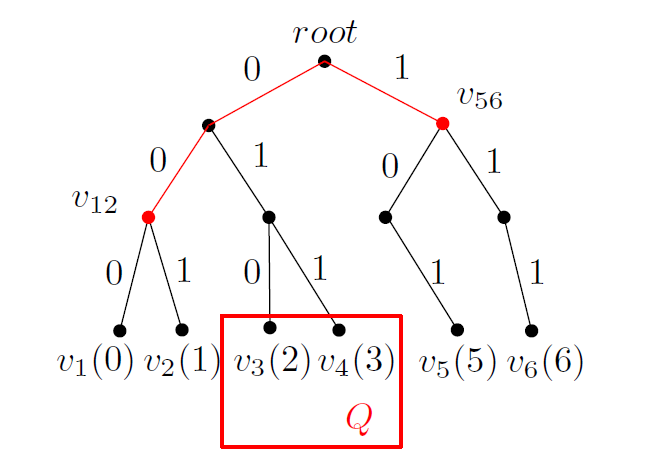 Authenticated Online Data Integration Services
9
Design Intuition
Authenticated Online Data Integration Services
10
Main Contributions
Authenticated Prefix Tree
Extended Queries 
& Optimizations
Authenticated Online Data Integration Services
11
Homomorphic Secret Sharing Seal
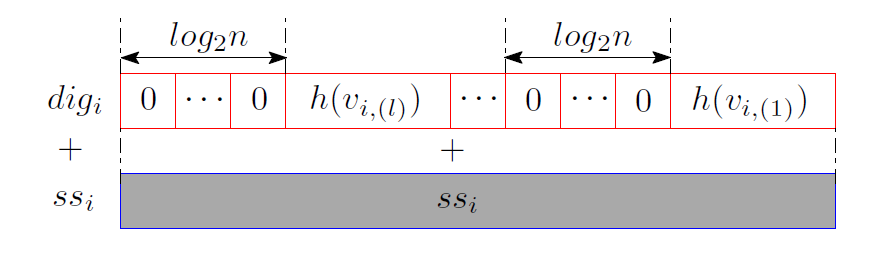 Authenticated Online Data Integration Services
12
Seal Designs
Homomorphism
Completeness
Embedded a secret sharing scheme
Seal folding
Generate seals for internal nodes
Update efficient
Cancel out the old seals
RSA based signature
Publicly verifiable
Authenticated Online Data Integration Services
13
Authenticated Prefix Tree
Integration
Server
Dataset 
& Seals
0
1
Data Sources
{1, 3, 4, 5}
Client
Data
Q=[1,1]
Verify
Authenticated Online Data Integration Services
14
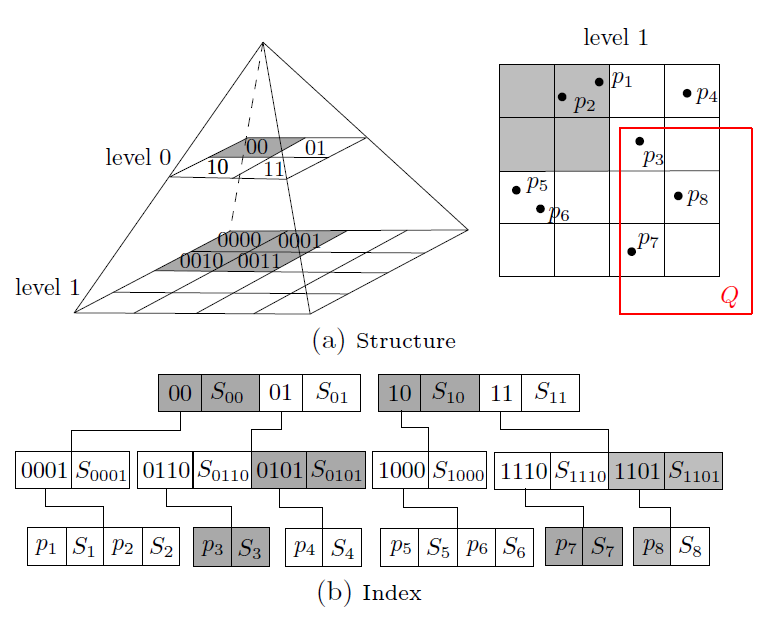 Efficient to update, but may deteriorate under skew distribution
Authenticated Online Data Integration Services
15
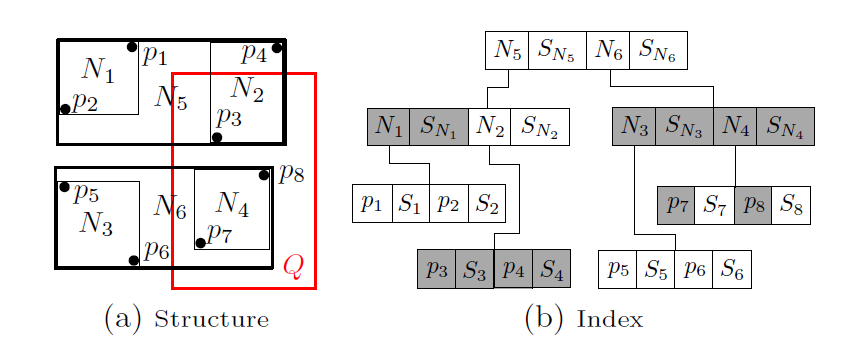 Tightly clustered, but an update may cause cascading tree reconstructions
Authenticated Online Data Integration Services
16
More Analysis and Optimizations
Authenticated Online Data Integration Services
17
Experiment Settings
Dataset: 
Gowalla dataset in Stanford Large Network Dataset Collection
6,442,890 user check-ins	
1,280,969 unique locations with a non-spatial score
Weather dataset from NWS Cooperative Observer Program
10,000 volunteers report daily weather observation

Server: Dual 4-core Intel Xeon X5570 2.93GHz CPU and 32GB RAM, running GNU/Linux, OpenJDK 1.6
Client: Core 2 Quad processor and 4GB RAM, WinXP
RSA (2048 bits), AES(256 bits)
h(): SHA-1 (160 bits)
Authenticated Online Data Integration Services
18
Server Construction Cost
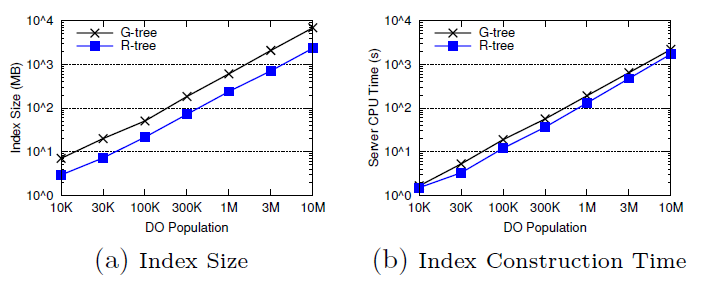 The construction cost is linear to the dataset size
Authenticated Online Data Integration Services
19
Basic Query Auth Performance
Both index trees outperform the naïve solution.
R-tree is better than G-tree since it is more compact.
Authenticated Online Data Integration Services
20
Index Update Performance
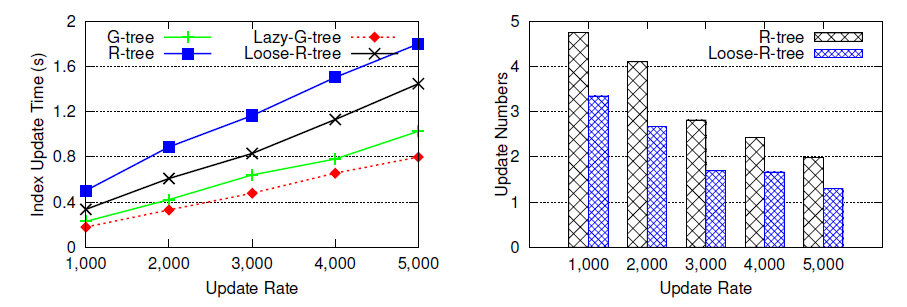 G-tree updates more efficiently than R-tree.
Both optimizations improve performance by 20-30%.
Authenticated Online Data Integration Services
21
Summary of Contributions
Authenticated Online Data Integration Services
22
Thanks 
Authenticated Online Data Integration Services
23
Varying Query Ranges
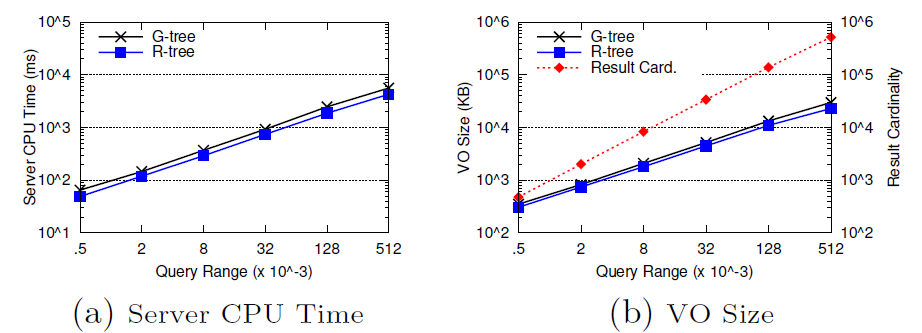 Cost is linear to the query range (i.e., the result size )
Authenticated Online Data Integration Services
24
Varying Data Dimensionality
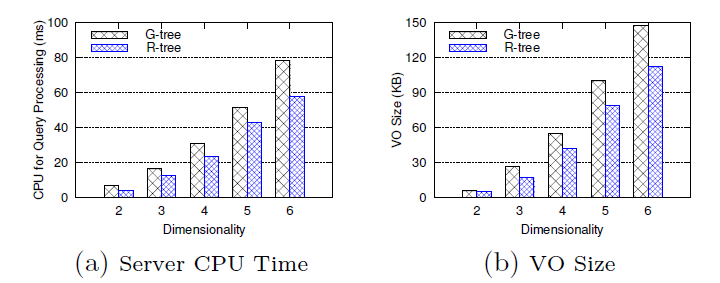 G-tree deteriorates faster since R-tree is more compact
Authenticated Online Data Integration Services
25
Mixed Workload
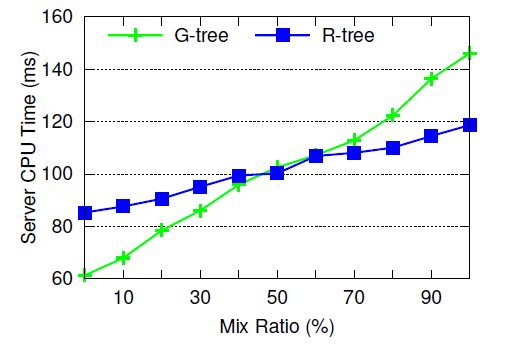 G-tree wins when query ratio < 40%, R-tree wins for ratio > 60%
Authenticated Online Data Integration Services
26
Preliminaries
Authenticated Online Data Integration Services
27
Preliminaries
Authenticated Online Data Integration Services
28